Christelle LEMASSE
IDIOMAS
Título del puesto
Lorem ipsum dolor sit amet, consectetur adipiscing elit. Morbi tristique sapien nec nulla rutrum imperdiet. Nullam faucibus augue id velit luctus maximus. Interdum et malesuada fames ac ante ipsum primis in faucibus. Etiam bibendum, ante nec luctus posuere, odio enim semper tortor, id eleifend mi ante vitae ex.
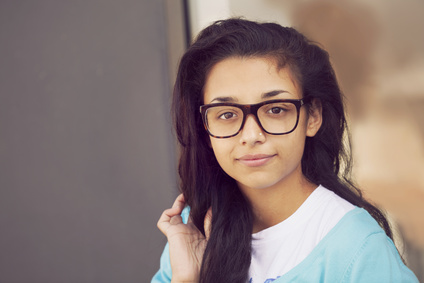 12 Street NameMadrid
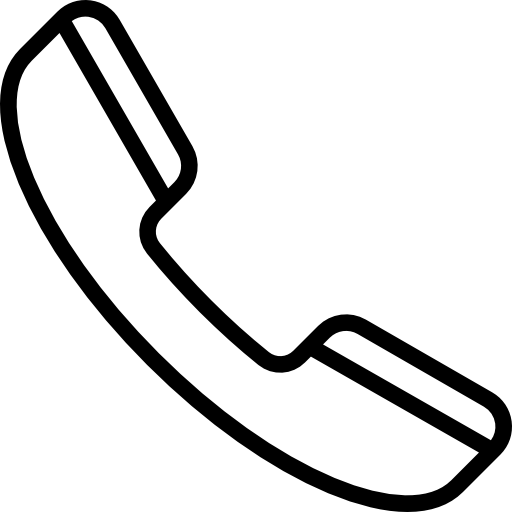 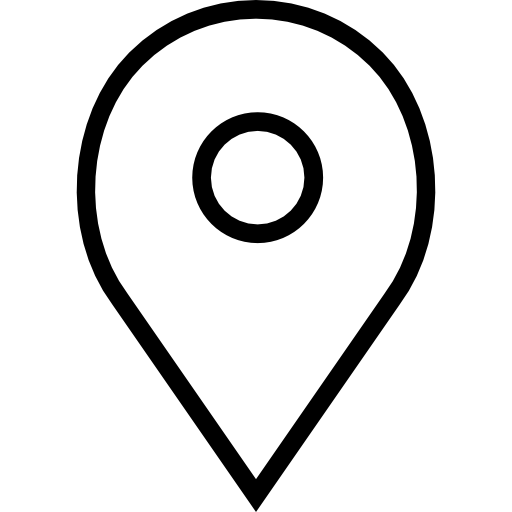 000 111 333
Inglés
Francés
Italiano
Alemán
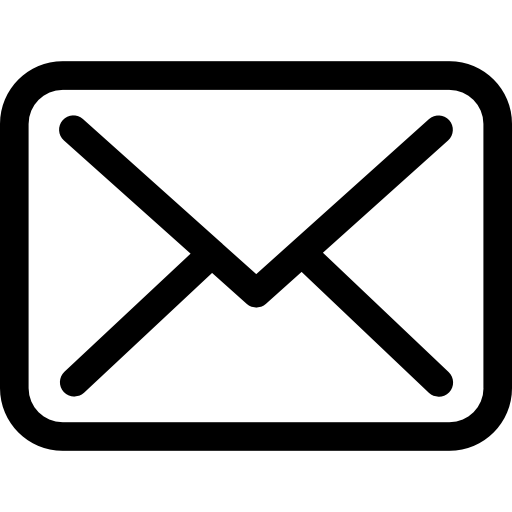 name@mail.com
LinkedIn.com/name
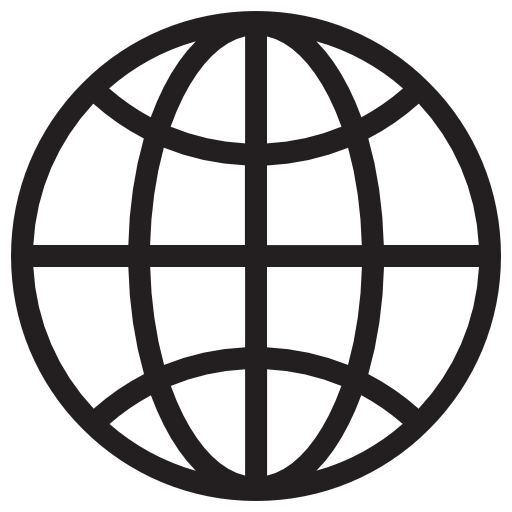 Habilidades profesionales
Habilidades personales
Creatividad
Office 2017
Liderazgo
C++ / Ruby
Comunicación
PHP MySQL